3                     
                             8
                                10                                         6                                            5                                                 7

                                                   4                                           
              1
6
5    6    7
4
3    4    5
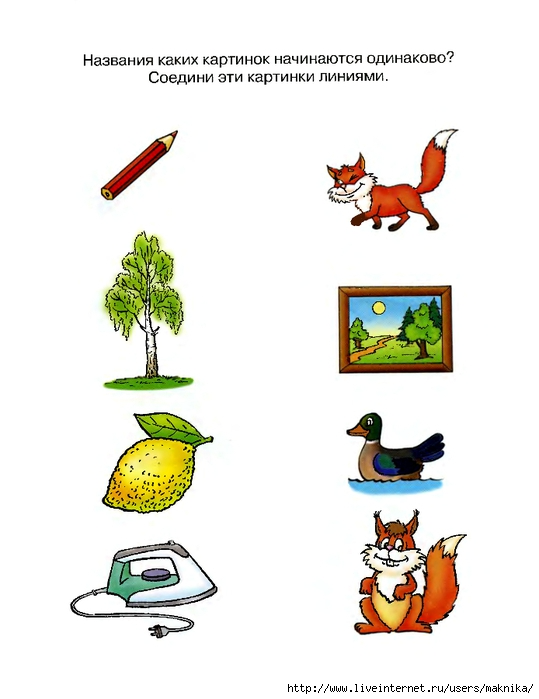 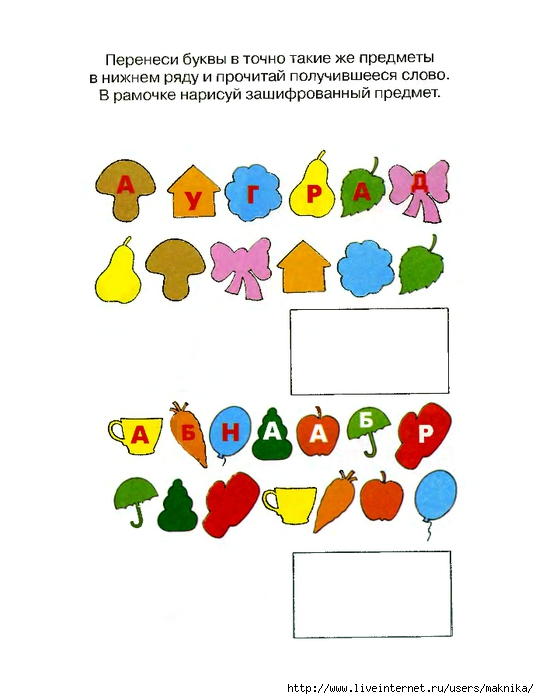